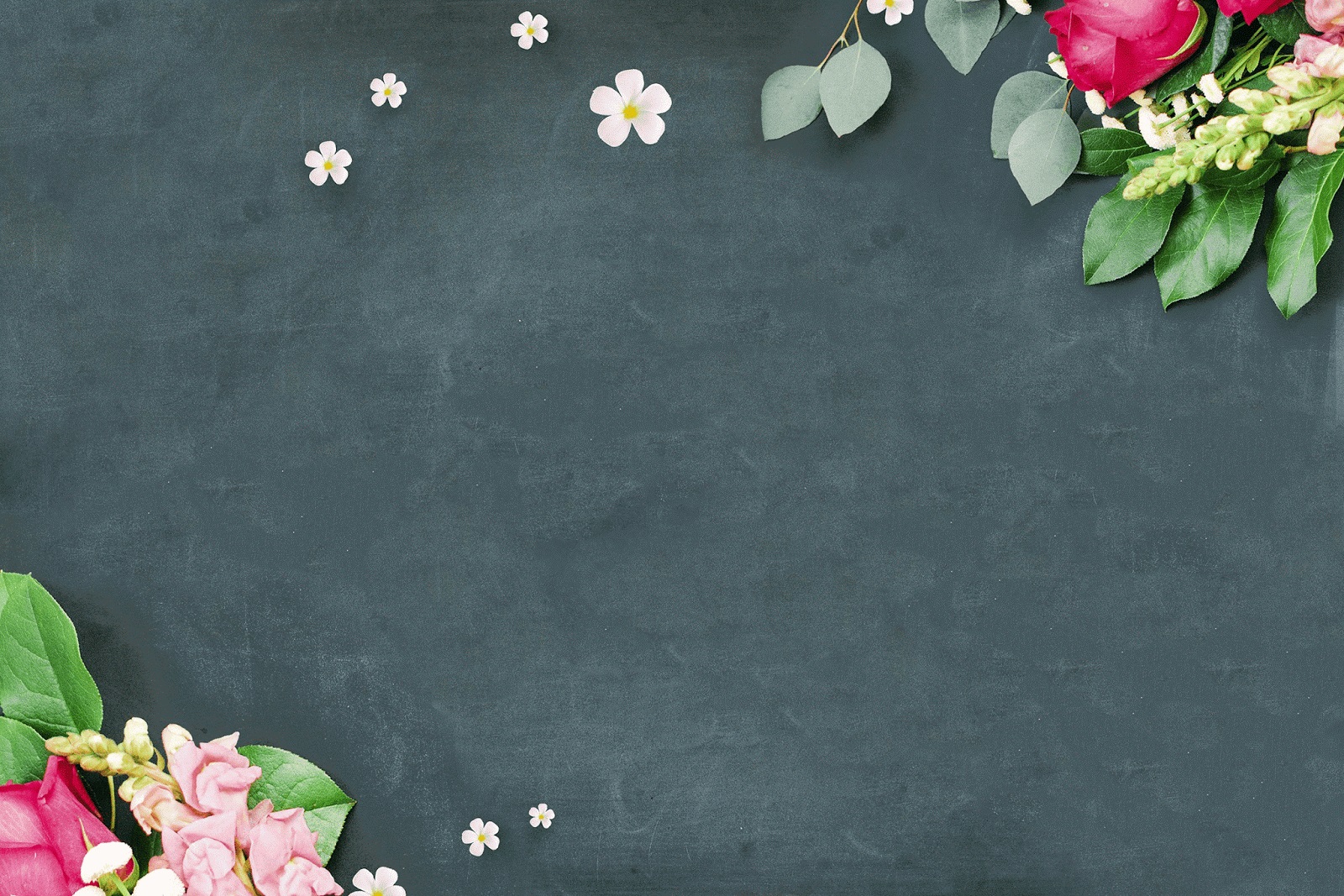 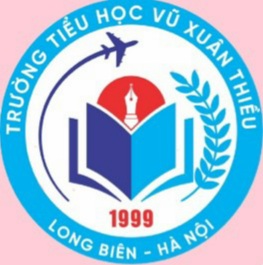 Trường tiểu học Vũ Xuân Thiều
ÂM NHẠC 5
Tiết 28: - Ôn tập Bài hát Dàn đồng ca mùa hạ
- Tập đọc nhạc: TĐN số 7 “Em tập lái ô tô”
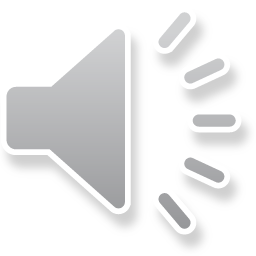 Giáo Viên: Nguyễn Thu Giang
1. Khởi Động Giọng
Video đọc gam C dur
2. Ôn tập bài hát:
Dàn đồng ca mùa hạ
Video hát mẫu và beat
3. Gõ đệm cho bài hát theo nhịp
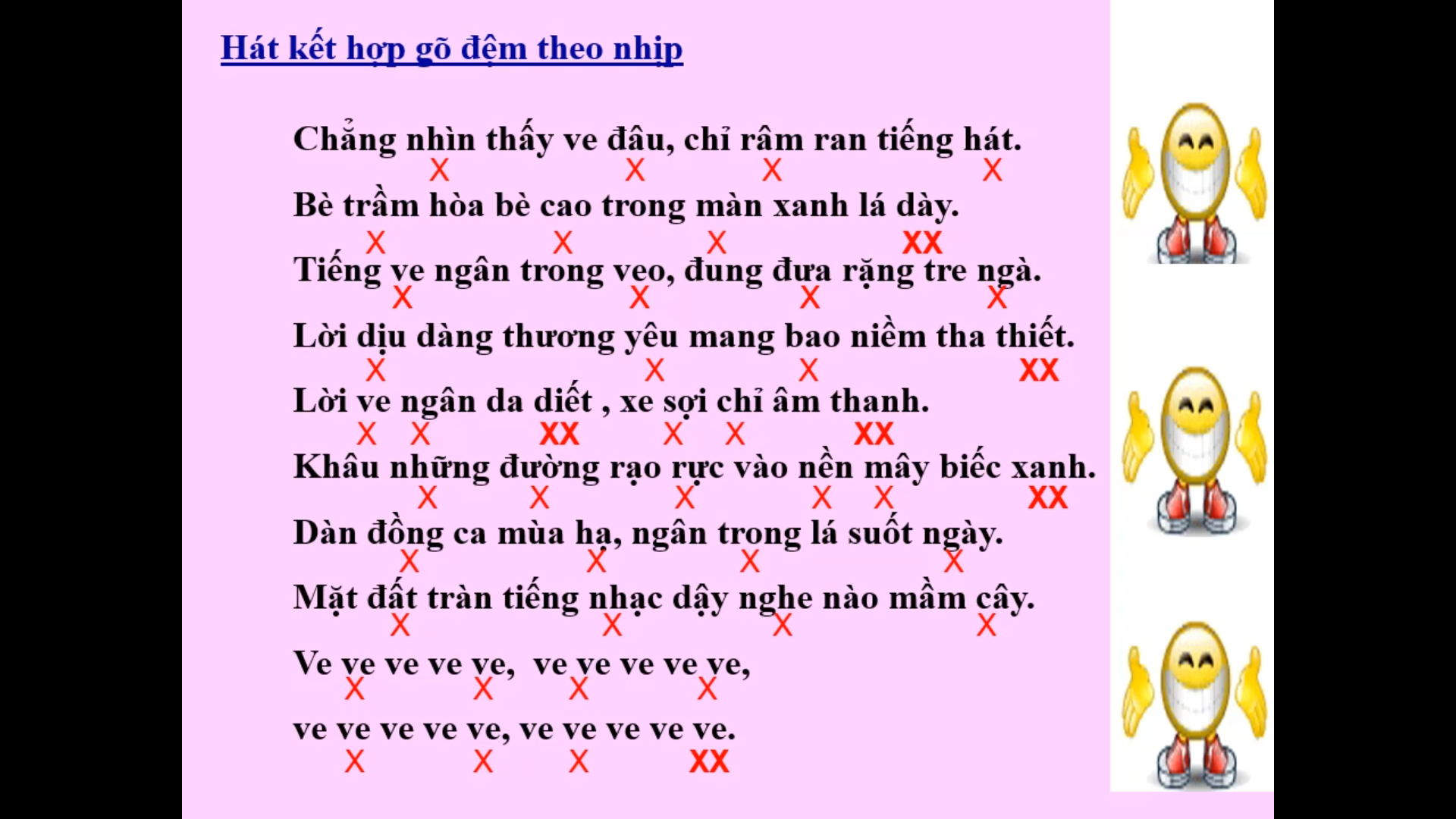 3. Tập đọc nhạc: TĐN số 7 “Em tập lái ô tô”
Video bài đọc nhạc số 7
Câu 1
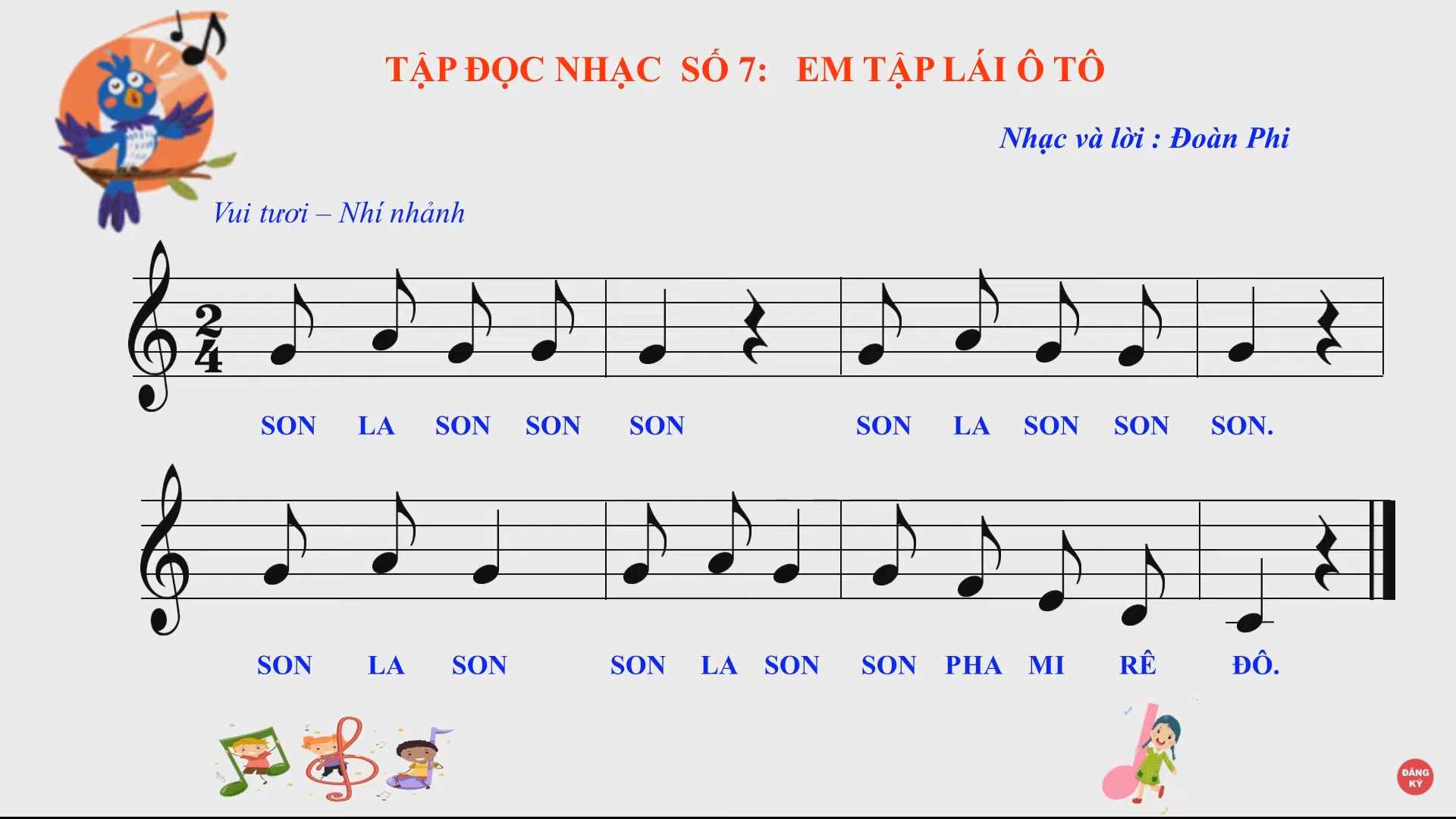 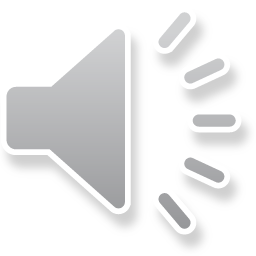 Câu 2
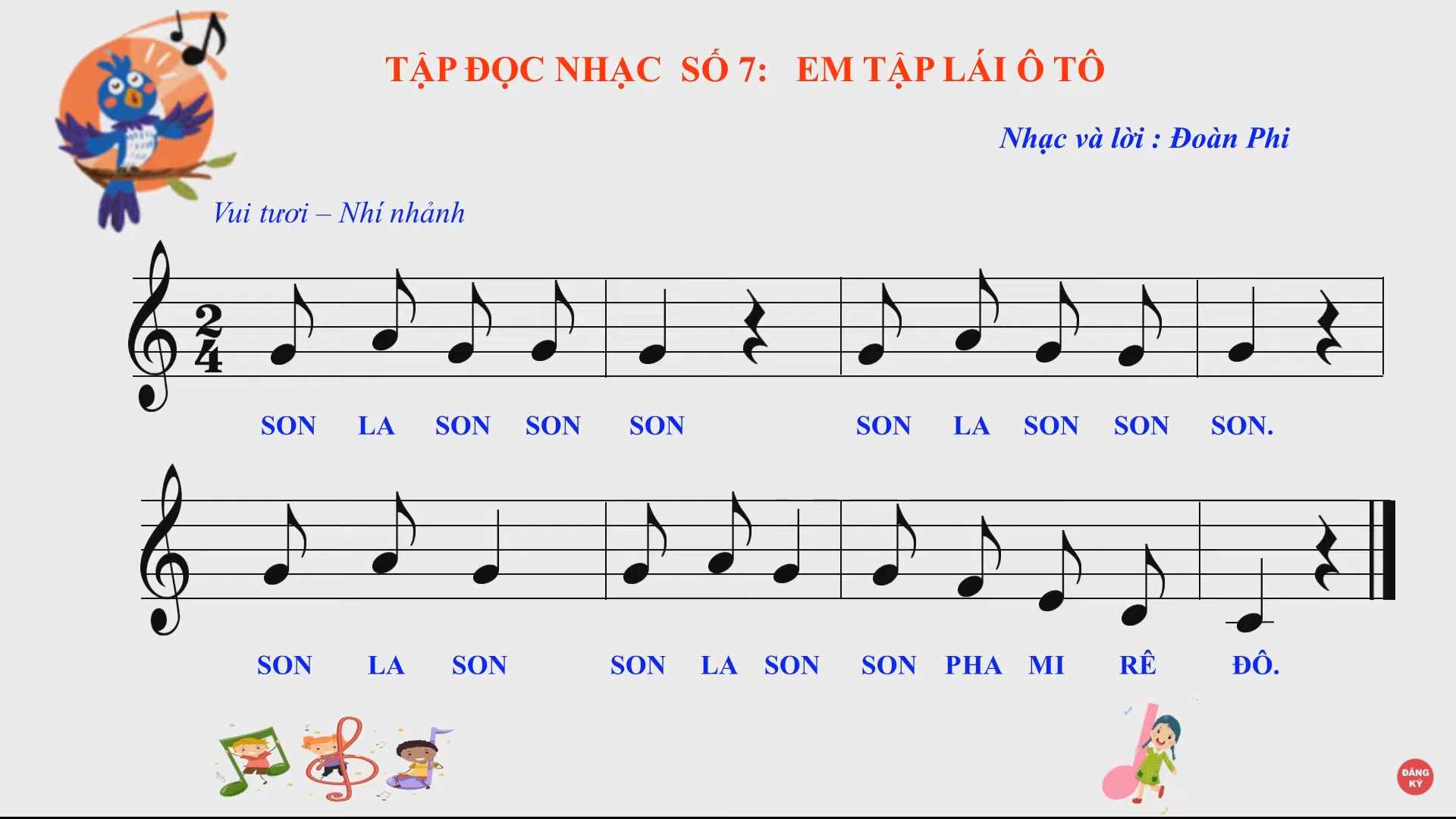 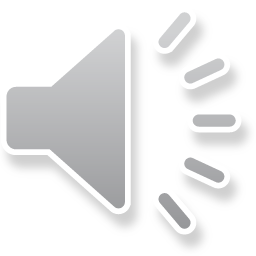 Video bài đọc nhạc số 7
Củng Cố và Dặn Dò:
Luyện tập gõ đệm thuần thục bài Dàn đồng ca mùa hạ
Đọc thuộc bài đọc nhạc số 7 và quay video gửi cho Cô.
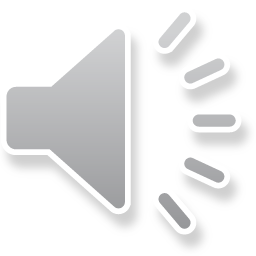